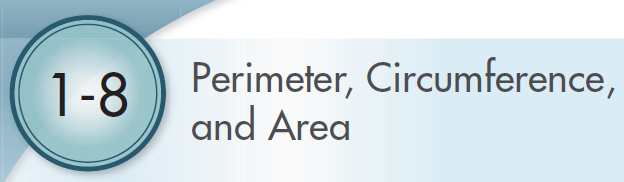 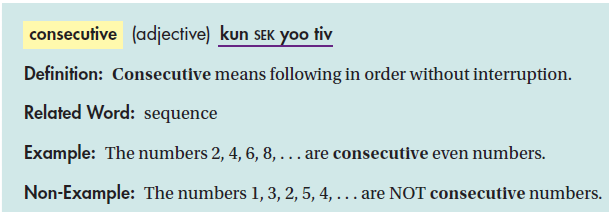 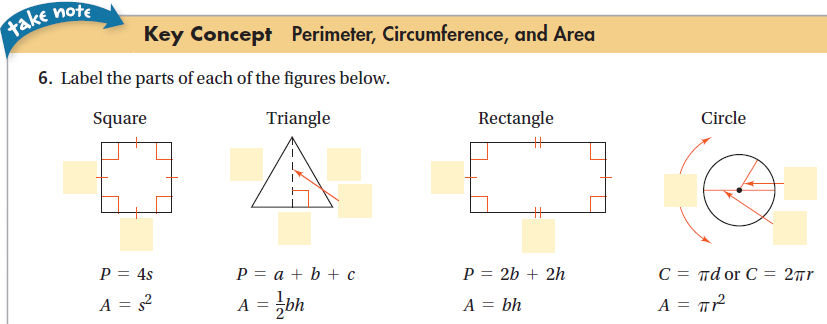 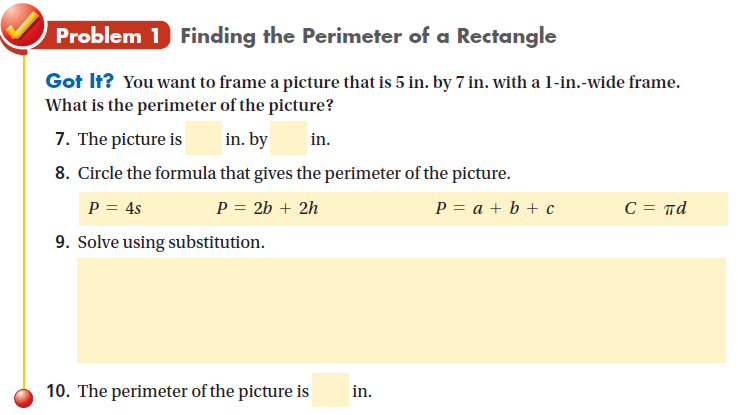 Do practice problems 1 & 2 on WS.
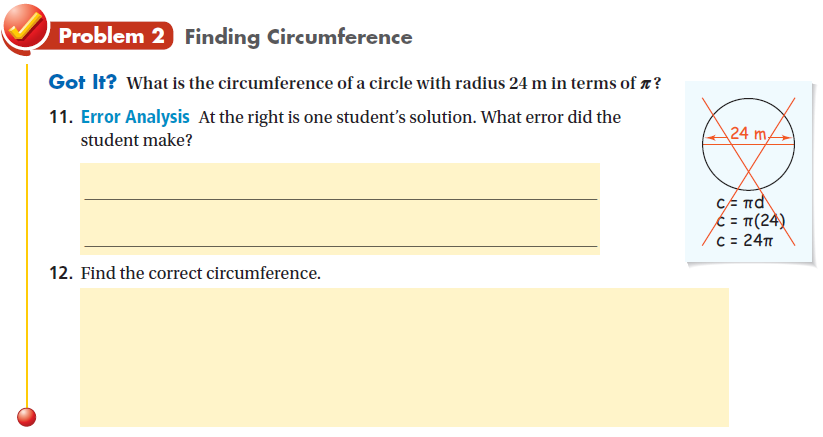 Do practice problems 5 & 6 on WS.
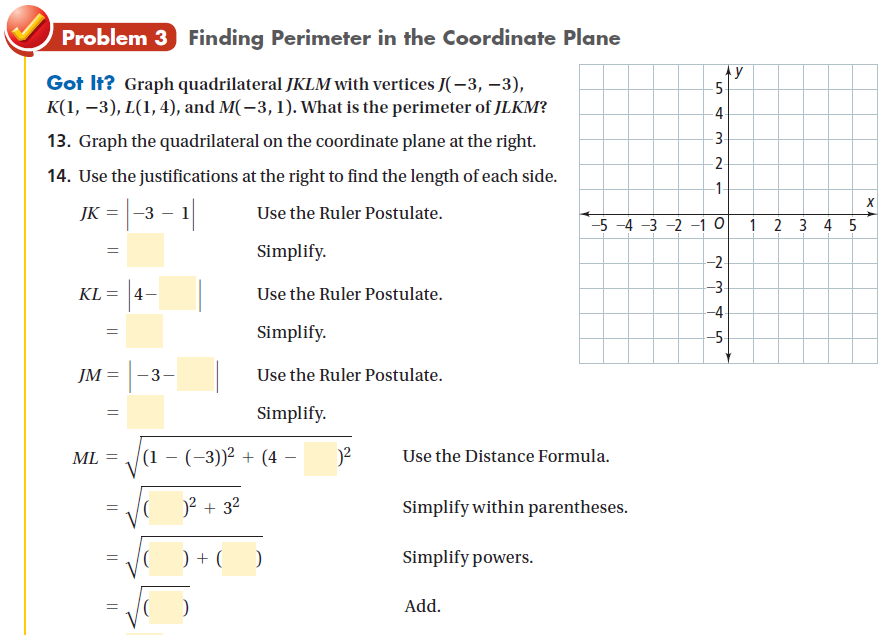 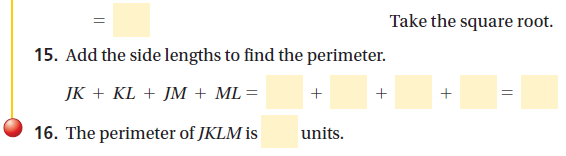 Do practice problem 9 on WS.
Problem 4: Do practice problem 11 on WS.
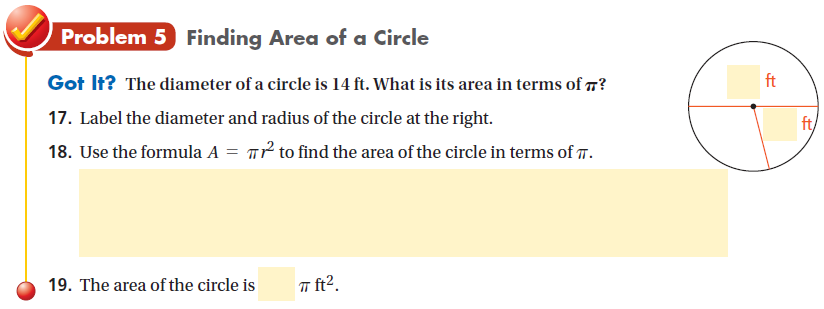 Do practice problem 17 on WS.
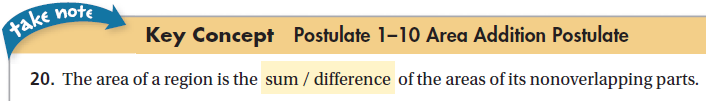 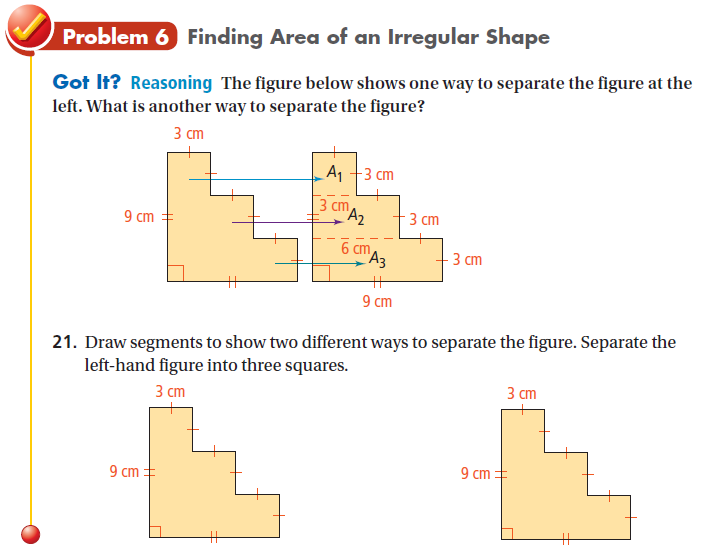 Do practice problem 24 on WS.
Circle Song 2.
Assignment: Remainder of WS.